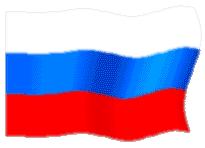 Департамент Смоленской областипо образованию и науке Государственное автономное учреждение дополнительного профессионального образования«Смоленский областной институт развития образования»
Подготовка  и проведение 
школьного и муниципального этапов 
Всероссийской олимпиады школьников

Совещание
19 сентября 2018 года
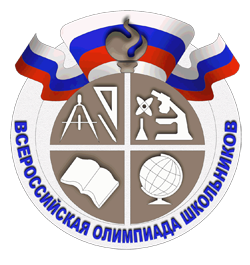 Повестка  дня
О подготовке и проведении школьного и муниципального этапов всероссийской олимпиады школьников.
 О предоставлении отчетной информации по итогам проведения школьного и  муниципального этапов всероссийской олимпиады школьников.
 Основные правила использования программного обеспечения при подготовке отчетной документации.
Школьный и муниципальный этапы всероссийской олимпиады школьников
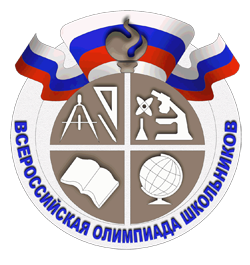 Порядок проведения Всероссийской олимпиады школьников, утвержденный приказом Министерства образования и науки Российской Федерации от 18 ноября 2013 г. № 1252 и изменения, внесенные в Порядок (приказы Минобрнауки России от 17 марта 2015 г. № 249 , от 17 декабря 2015 г. №1488).
Приказ Департамента Смоленской области по образованию и науке от 17.09.2018 № 792-ОД
«О проведении всероссийской олимпиады школьников в 2018-2019 учебном году».
Интернет-ресурс Всероссийской олимпиады школьников
https://минобрнауки.рф/олимпиада

http://vserosolymp.rudn.ru/

http://edu.smolinvest.ru/deiatelnost/odarennye-deti/vserossijskaya-olimpiada-shkolnikov/

http://www.dpo-smolensk.ru/konkurs-new/P-vseross-school/index.php
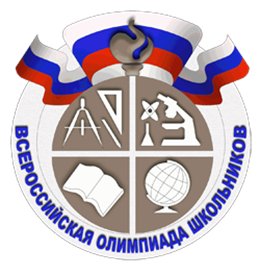 Сроки проведения
Школьный этап всероссийской олимпиады школьников
до 26 октября 2018 года

Муниципальный этап всероссийской олимпиады школьников
 2 ноября - 15 декабря 2018 года
Приказ Минобрнауки России от 18.11.2013 N 1252 "Об утверждении Порядка проведения всероссийской олимпиады школьников"
5. Организатором школьного и муниципального этапов олимпиады является  орган местного самоуправления, осуществляющий управление в сфере образования…
Приказ Минобрнауки России от 18.11.2013 N 1252 "Об утверждении Порядка проведения всероссийской олимпиады школьников"
13. До начала соответствующего этапа олимпиады по каждому общеобразовательному предмету представители организатора олимпиады проводят инструктаж участников олимпиады - информируют о продолжительности олимпиады, порядке подачи апелляций о несогласии с выставленными баллами, о случаях удаления с олимпиады, а также о времени и месте ознакомления с результатами олимпиады.
Приказ Минобрнауки России от 18.11.2013 N 1252 "Об утверждении Порядка проведения всероссийской олимпиады школьников" (Зарегистрировано в Минюсте России 21.01.2014 N 31060)
14. Родитель (законный представитель) обучающегося, заявившего о своем участии в олимпиаде, в срок не менее чем за 10 рабочих дней до начала школьного этапа олимпиады в письменной форме подтверждает ознакомление с настоящим Порядком и предоставляет организатору школьного этапа олимпиады согласие на публикацию олимпиадной работы своего несовершеннолетнего ребенка, в том числе в информационно-телекоммуникационной сети "Интернет". 
(п. 14 в ред. Приказа Минобрнауки России от 17.03.2015 N 249)
Приказ Минобрнауки России от 18.11.2013 N 1252 "Об утверждении Порядка проведения всероссийской олимпиады школьников" (Зарегистрировано в Минюсте России 21.01.2014 N 31060)
31. Жюри всех этапов олимпиады:
принимает для оценивания закодированные (обезличенные) олимпиадные работы участников олимпиады;
оценивает выполненные олимпиадные задания в соответствии с утвержденными критериями и методиками оценивания выполненных олимпиадных заданий;
проводит с участниками олимпиады анализ олимпиадных заданий и их решений;
(в ред. Приказа Минобрнауки России от 17.03.2015 N 249)
 33. Состав жюри всех этапов олимпиады должен меняться не менее чем на пятую часть от общего числа членов не реже одного раза в пять лет.
Приказ Минобрнауки России от 18.11.2013 N 1252 "Об утверждении Порядка проведения всероссийской олимпиады школьников" (Зарегистрировано в Минюсте России 21.01.2014 N 31060)
III. Проведение школьного этапа олимпиады
35. Школьный этап олимпиады проводится по разработанным муниципальными предметно-методическими комиссиями по общеобразовательным предметам, заданиям, основанным на содержании образовательных программ основного общего и среднего общего образования углубленного уровня и соответствующей направленности (профиля), для 4 - 11 классов (далее - олимпиадные задания).
(в ред. Приказа Минобрнауки России от 17.03.2015 N 249)
Приказ Минобрнауки России от 18.11.2013 N 1252 "Об утверждении Порядка проведения всероссийской олимпиады школьников" (Зарегистрировано в Минюсте России 21.01.2014 N 31060)
38. Участники школьного этапа олимпиады вправе выполнять олимпиадные задания, разработанные для более старших классов по отношению к тем, в которых они проходят обучение. В случае прохождения на последующие этапы олимпиады данные участники выполняют олимпиадные задания, разработанные для класса, который они выбрали на школьном этапе олимпиады.
Приказ Минобрнауки России от 18.11.2013 N 1252 "Об утверждении Порядка проведения всероссийской олимпиады школьников" (Зарегистрировано в Минюсте России 21.01.2014 N 31060)
39. Организатор школьного этапа олимпиады:
…утверждает результаты школьного этапа олимпиады по каждому общеобразовательному предмету (рейтинг победителей и рейтинг призеров школьного этапа олимпиады) и публикует их на своем официальном сайте в сети "Интернет", в том числе протоколы жюри школьного этапа олимпиады по каждому общеобразовательному предмету.
Приказ Минобрнауки России от 18.11.2013 N 1252 "Об утверждении Порядка проведения всероссийской олимпиады школьников" (Зарегистрировано в Минюсте России 21.01.2014 N 31060)
42. Муниципальные предметно-методические комиссии олимпиады:
(в ред. Приказа Минобрнауки России от 17.03.2015 N 249)
разрабатывают требования к организации и проведению школьного этапа олимпиады с учетом методических рекомендаций, подготовленных центральными предметно-методическими комиссиями олимпиады;
…формируют комплекты заданий для школьного этапа олимпиады с учетом методических рекомендаций, подготовленных центральными предметно-методическими комиссиями олимпиады;
Приказ Минобрнауки России от 18.11.2013 N 1252 "Об утверждении Порядка проведения всероссийской олимпиады школьников" (Зарегистрировано в Минюсте России 21.01.2014 N 31060)
46. На муниципальном этапе олимпиады по каждому общеобразовательному предмету принимают индивидуальное участие:
участники школьного этапа олимпиады текущего учебного года, набравшие необходимое для участия в муниципальном этапе олимпиады количество баллов, установленное организатором муниципального этапа олимпиады;
победители и призеры муниципального этапа олимпиады предыдущего учебного года, продолжающие обучение в организациях, осуществляющих образовательную деятельность по образовательным программам основного общего и среднего общего образования.
Приказ Минобрнауки России от 18.11.2013 N 1252 "Об утверждении Порядка проведения всероссийской олимпиады школьников"
47. Победители и призеры муниципального этапа предыдущего года вправе выполнять олимпиадные задания, разработанные для более старших классов по отношению к тем, в которых они проходят обучение. В случае их прохождения на последующие этапы олимпиады данные участники олимпиады выполняют олимпиадные задания, разработанные для класса, который они выбрали на муниципальном этапе олимпиады.
Приказ Минобрнауки России от 18.11.2013 N 1252 "Об утверждении Порядка проведения всероссийской олимпиады школьников"
48. Организатор муниципального этапа олимпиады:
…..утверждает результаты муниципального этапа олимпиады по каждому общеобразовательному предмету (рейтинг победителей и рейтинг призеров муниципального этапа олимпиады) и публикует их на своем официальном сайте в сети "Интернет", в том числе протоколы жюри муниципального этапа олимпиады по каждому общеобразовательному предмету;
Олимпиада по экологии
Победители муниципального этапа своевременно готовят  и сдают проекты, которые будут представлять на региональном этапе.

Проекты должны соответствовать критериям, разработанным предметно-методической комиссией по экологии (председатель – Гельденков М.Ю.).

Проекты, не соответствующие экологической проблематике, не оцениваются.
Оценивание проектного тураолимпиады по экологиишкала оценки рукописи проекта
Оценивание проектного тураолимпиады по экологиишкала оценки рукописи проекта
Оценивание проектного тураолимпиады по экологиишкала оценки рукописи проекта
Оценивание проектного тураолимпиады по экологиишкала оценки защиты проекта
Оценивание проектного тураолимпиады по экологиишкала оценки защиты проекта
Общее максимальное количество баллов за проектный тур = 44 балла
За теоретический тур (2016-2017 гг.) максимально = 47 баллов
Всего максимально (2016-2017 гг.) = 91 балл